Profa(s) Ms. Ana Amélia Nerone Araújo Ms. Sttela Maris Nerone Lacerda
oberle.com.br
Imagem do site www.willianporfirio.blogspot.com
Direito e Legislação Tributária
LANÇAMENTO   atenção ...
TEM NATUREZA DECLARATÓRIA, POIS DECLARA O DEVER DE PAGAR O TRIBUTO.

É POR MEIO DO LANÇAMENTO QUE O CRÉDITO TRIBUTÁRIO SE TORNA LÍQUIDO E CERTO.
LANÇAMENTO É ATO ADMINISTRATIVO VINCULADO À LEI;
SÓ PODE SER PRATICADO POR AGENTE DA FAZENDA PÚBLICA; 
GOZA  DE PRESUNÇÃO DE LEGITIMIDADE E VERACIDADE;
FEITO POR MEIO DE ATIVIDADE ADMINISTRATIVA PLENAMENTE VINCULADA;
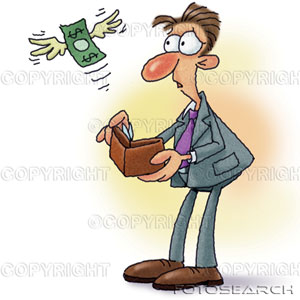 Imagem do blogdicas.com
3 MODALIDADES – atenção
LANÇAMENTO DIRETO OU DE OFÍCIO;
LANÇAMENTO MISTO ou POR DECLARAÇÃO
3) LANÇAMENTO POR HOMOLOGAÇÃO ;
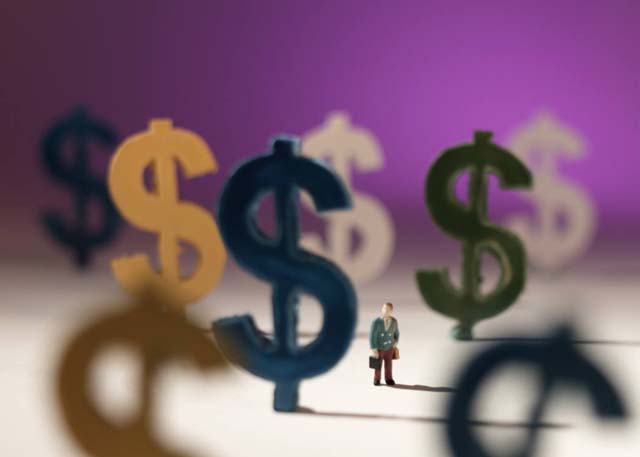 www.riograndedonorte.net
1.LANÇAMENTO DIRETO OU DE OFÍCIO
Características e exemplos  atenção
1)EFETIVADO SOMENTE POR MEIO DO PRÓPRIO FISCO 
EX – IPTU – MUNICÍPIO  faz lançamento e informa o montante ao contribuinte..
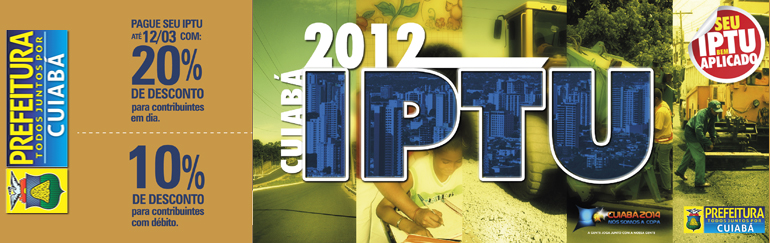 www.cuiaba.mt.gov.br
2. LANÇAMENTO MISTO ou POR DECLARAÇÃO
1)EFETIVADO TANTO PELO FISCO QUANTO PELO CONTRIBUINTE
EX – IMPOSTO DE IMPORTAÇÃO –II - UNIÃO
wWW. epocanegocios.globo.com
GETTY.IMAGENS
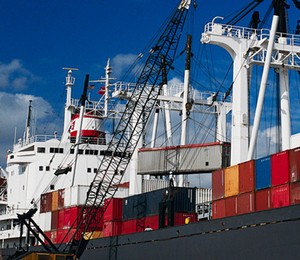 3. LANÇAMENTO POR HOMOLOGAÇÃO
1)EFETIVADO UNILATERALMENTE PELO CONTRIBUINTE QUE APRESENTA O CRÉDITO, PAGANDO DESDE JÁ O TRIBUTO, A FAZENDA APENAS CONFERE  E HOMOLOGA A CONTA. EM CASO DE IRREGULARIDADE A FAZENDA PÚBLICA PODERÁ MULTAR 
EX – IR - IMPOSTO DE RENDA e ICMS
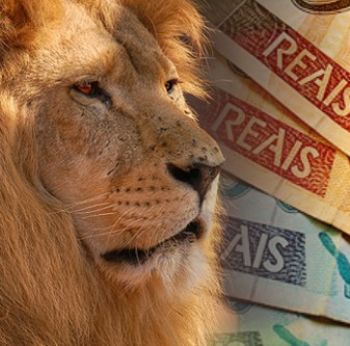 IMAGEM DO SITE
fernandapassini.wordpress.com
VOCÊ PRECISA SABER...
IMUNIDADES E ISENÇÕES TRIBUTÁRIAS
são as únicas modalidades de exclusão do Crédito tributário;
IMUNIDADE  é hipótese de não incidência tributária prevista na CONSTITUIÇÃO,
IMUNIDADES atingem apenas os IMPOSTOS;
ISENÇÃO é hipótese de não incidência tributária prevista na LEI.
CAUSAS  SUSPENSIVAS – 5
ART. 151 CTN – ADIAMENTO PAGAMENTO
MORATÓRIA,
DEPÓSITO INTEGRAL DO MONTANTE TRIBUTADO,
INTERPOSIÇÃO DE RECURSO ADMINISTRATIVO,
CONCESSÃO DE LIMINAR OU TUTELA ANTECIPADA CONTRA A FAZENDA PÚBLICA,
PARCELAMENTO.
CAUSAS EXTINTIVAS – 12
ART. 156 CTN –FAZEM DESAPARECER A OBRIGAÇÃO DE PAGAR O TRIBUTO
PAGAMENTO,
REMISSÃO,
COMPENSAÇÃO,
TRANSAÇÃO,
PRESCRIÇÃO,
DECADÊNCIA
CONVERSÃO DO DEPÓSITO EM RENDA,
PAGAMENTO ANTECIPADO E HOMOLOGAÇÃO DE LANÇAMENTO;
DECISÃO FINAL EM AÇÃO DE CONSIGNAÇÃO EM PAGAMENTO;
DECISÃO ADMINISTRATIVA IRREFORMÁVEL E QUE NÃO MAIS POSSA SER OBJETO DE AÇÃO ANULATÓRIA;
DECISÃO JUDICIAL PASSADA EM JULGADO,
 DAÇÃO EM PAGAMENTO EM BENS IMÓVEIS

.
SOBRE AS CAUSAS EXTINTIVAS DO CRÉDITO TRIBUTÁRIO , É IMPORTANTE SABER
TRANSAÇÃO NÃO SE CONFUNDE COM COMPENSAÇÃO.
PRESCRIÇÃO – o contribuinte que PAGA DÍVIDA PRESCRITA não tem direito à restituição.
AÇÃO DE CONSIGNAÇÃO EM PAGAMENTO – É PROPOSTA QUANDO O ESTADO SE RECUSA A RECEBER O TRIBUTO.
 AÇÃO DE REPETIÇÃO DE INDÉBITO é PROPOSTA  PELO CONTRIBUINTE PARA OBTER A RESTITUIÇÃO DE VALOR PAGO A MAIOR DE IMPOSTO.
SOBRE A CAUSA EXTINTIVA – PAGAMENTO  DO CRÉDITO TRIBUTÁRIO , é  essencial  SABER
A REMISSÃO É PERDÃO DO DÉBITO

PAGAMENTO  É SEMPRE EM MOEDA CORRENTE JAMAIS EM MOEDA ESTRANGEIRA.

É A PRINCIPAL CAUSA DE EXTINÇÃO DA OBRIGAÇÃO TRIBUTÁRIA.

A LEI PODE ESTABELECER UM PRAZO GENÉRICO PARA O PAGAMENTO, EXEMPLO DE 30 DIAS APÓS A NOTIFICAÇÃO DO LANÇAMENTO. 

 SE POR EQUÍVOCO O CONTRIBUINTE PAGAR MAIS DO QUE DEVE?
Sobre as CAUSAS EXTINTIVAS – é  importante LEMBRAR
PASSADA EM JULGADO é a DECISÃO CONTRA A QUAL NÃO CABEM MAIS QUAISQUER RECURSO;
COMPENSAÇÃO OCORRE QUANDO O CONTRIBUINTE E O FISCO TÊM ENTRE SI DÉBITOS E CRÉDITOS; UM É DEVEDOR E CREDOR DO OUTRO, AINDA QUE DE VALORES DISTINTOS.
A TRANSAÇÃO TRATA-SE DE UM ACORDO, CELEBRADO POR MEIO DE LEI, ENTRE O FISCO E O CONTRIBUINTE
LANÇAMENTO CONCEITO
“A DOCUMENTAÇÃO DA EXISTÊNCIA DA DÍVIDA TRIBUTÁRIA É FEITA EM UM ATO ADMINISTRATIVO DE CONCRETIZAÇÃO DA LEI DENOMINADO LANÇAMENTO”. Fabretti

Lançamento é o instrumento que confere a EXIGIBILIDADE à obrigação tributária, quantificando-a e qualificando-a. Sabbag
IMPOSTOS DA UNIÃO
Imposto de Importação (II)
A competência para instituição do II é da União.
O fato que gera a obrigação de pagamento desse imposto é a entrada de mercadoria no País.
Ele não se sujeita ao princípio da anterioridade.
Não é preciso de lei para mudar suas alíquotas, que podem ser determinadas pelo presidente da República por meio de decreto.
IMPOSTOS DA UNIÃO
Imposto de Exportação (IE)
A competência para instituição do IE é da União.
O fato gerador do tributo é a saída de produtos nacionais ou nacionalizados para o exterior.
Ele não se submete ao princípio da anterioridade.
Sua alíquota pode ser reduzida ao índice zero ou aumentada.
IMPOSTOS DA UNIÃO
Imposto sobre a Renda e Proventos de Qualquer Natureza (IR)
A competência para instituição do IR é da União.
O fato gerador do tributo é a aquisição da disponibilidade econômica ou jurídica de renda ou de proventos de qualquer natureza.
O fato gerador do imposto é o acréscimo patrimonial.
Renda é o produto do capital, ou do trabalho, ou da combinação de ambos. E proventos são todos os outros acréscimos patrimoniais, como aposentadorias, pensões, loterias, etc.
IMPOSTOS DA UNIÃO
Imposto sobre Produtos Industrializados (IPI)
A competência para instituição do IPI é da União.
Seu fato gerador pode ser:
    * O desembaraço aduaneiro do produto, quando de procedência estrangeira.
    * A saída do produto do estabelecimento de importador, industrial, comerciante ou arrematante.
    * Arrematação, em leilão, de produto apreendido ou abandonado.   
Devemos considerar produtos industrializados os modificados ou aperfeiçoados para o consumo.
O IPI deve respeitar o princípio da seletividade, que significa que sua alíquota varia de acordo com a essencialidade do produto.
IMPOSTOS DA UNIÃO
Imposto de sobre Operações de Crédito, Câmbio e Seguro, ou Relativas a Títulos ou valores Mobiliários (IOF)
A competência para instituição do IOF é da União.
Além das operações mencionadas na própria denominação do tributo, ele incide também sobre o ouro, quando definido por lei como ativo financeiro.
O IOF não se sujeita nem ao princípio da anterioridade geral, nem ao da anterioridade nonagesimal.
IMPOSTOS DA UNIÃO
Imposto sobre Propriedade Territorial Rural (ITR)
A competência para instituição do ITR é da União.
50 % do valor arrecadado é repassado ao município, relativamente aos imóveis nele situados.
Incide sobre a propriedade, o domínio útil (é um aspecto da propriedade que pode ser destacado e entregue a outrem) ou a posse da terra, fora da zona urbana.
IMPOSTOS DA UNIÃO
Imposto sobre Grandes Fortunas (IGF)
O Imposto sobre Grandes ortunas é um tributo previsto na Constituição Federal, o qual será de competência da União, mas que ainda não foi regulamentado por lei no Brasil.
Esse tributo ainda não foi implementado.
IMPOSTOS MUNICIPAIS
IPTU – ITBI-  ISS são MUNICIPAIS
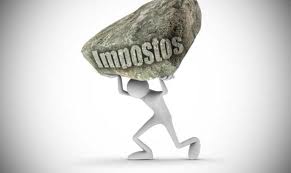 IMPOSTOS MUNICIPAIS em espécie -3
Competência dos MUNICÍPIOS para sua instituição:
IPTU – ITBI-  ISS são MUNICIPAIS
IPTU – SOBRE PROPRIEDADE PREDIAL E TERRITORIAL URBANA;

ITBI –TRANSMISSÃO INTER VIVOS DE BENS IMÓVEIS POR ATO ONEROSO;

ISS  - SERVIÇOS DE QUALQUER NATUREZA;
IMPOSTOS ESTADUAIS em espécie – 3 -
Competência do ESTADO para sua instituição:
IPVA – ITCMD – ICMS  são ESTADUAIS
IPVA – SOBRE PROPRIEDADE DE VEÍCULOS AUTOMOTORES

ITCMD –SOBRE TRANSMISSÃO CAUSA MORTIS E DOAÇÃO DE QUAISQUER BENS OU DIREITOS,

ICMS – SOBRE OPERAÇÕES RELATIVAS Á CIRCULAÇÃO DE MERCADORIAS E SOBRE PRESTAÇÕES DE SERVIÇSO DE TRANSPORTE INTERESTADUAL E INTERMUNICIPAL E DE COMUNICAÇÃO.
IPVA É IMPOSTO ESTADUAL
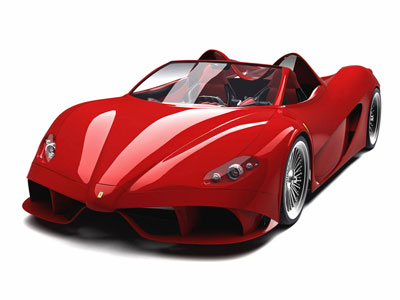 INCIDE SOBRE PROPRIEDADE DE AERONAVES E EMBARCAÇÕES,INCIDE sobre MOTOS, ôNIBUS, CAMINHÕES E CARROS;
DA RECEITA DESSE TRIBUTO 50% DA ARREDAÇÃO PERTENCE AOS MUNICÍPIOS.
ICMS É IMPOSTO ESTADUAL
INCIDE SOBRE A CIRCULAÇÃO DE MERCADORIAS  E SOBRE 2 TIPOS DE SERVIÇOS : TRANSPORTE INTERMUNICIPAL E INTERESTADUAL, E A COMUNICAÇÃO;

POSSUI  ALÍQUOTAS DISTINTAS;

É NÃO CUMULATIVO,
Competência da UNIÃO –
 são FEDERAIS - 7
II – IE – IR – IPI – IOF – ITR –
 IMPOSTO SOBRE GRANDES FORTUNAS
II – IMPOSTO SOBRE IMPORTAÇÃO;
IE- IMPOSTOS SOBRE EXPORTAÇÃO;
IR – IMPOSTO SOBRE A RENDA E PROVENTOS DE QUALQUER NATUREZA;
IPI – IMPOSTO SOBRE PRODUTOS INDUSTRIALIZADOS;
Competência da UNIÃO –
 são FEDERAIS
II – IE – IR – IPI – IOF – ITR –
 IMPOSTO SOBRE GRANDES FORTUNAS
IOF– IMPOSTO SOBRE OPERAÇÕES DE CRÉDITO, CÂMBIO E SEGURO, OU RELATIVAS A TÍTULO OU VALORES MOBILIÁRIOS;
ITR – IMPOSTO SOBRE A PROPRIEDADE TERRITORIAL RURAL
IMPOSTO SOBRE GRANDES FORTUNAS -
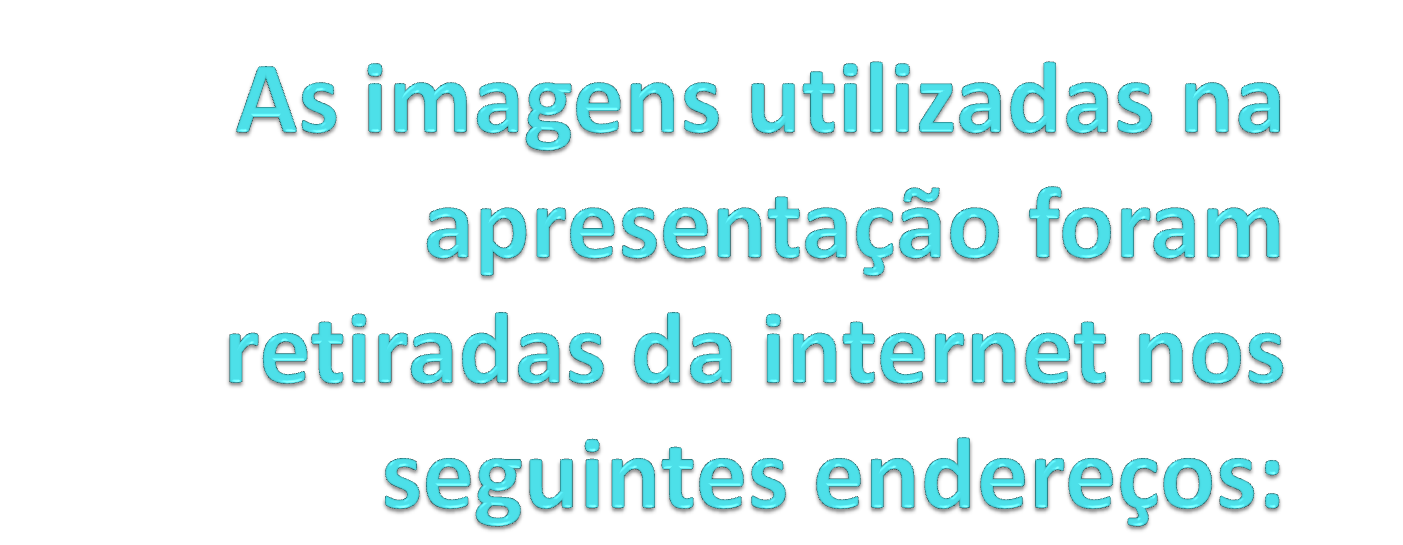 www.maonarodablog.com.br
www.diariocacadorense.com
www.angadeiroonline.com.br
www.fla.matrix.com.br
www.epocanegocios.globo.com
www.bolgdicas.com.
www.pianco.pb.gov.br
imagensface.com.br
www.curiosando.com.br
www.riograndedonorte.net
Imagem do slide 1 - site www.willianporfirio.blogspot.com
“Viver bem o momento presente”.Chiara Lubich
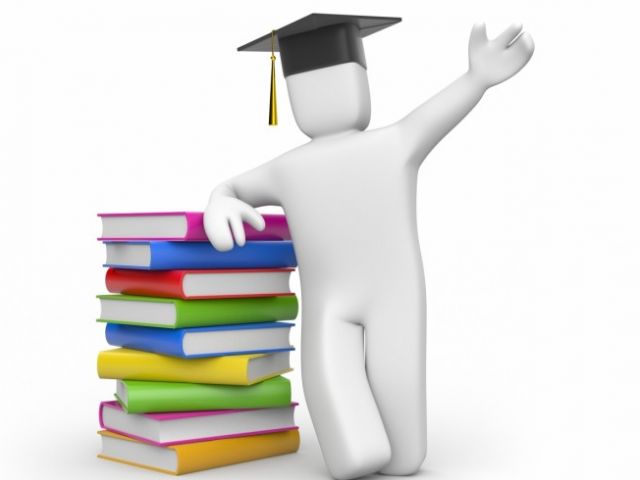 Bons estudos!!!